نظرية المضاعف
اعداد
أ.م.د. مها عبد الستار السامرائي
المحاضرة ثلاثة وعشرون
المضاعف الاقتصادي
يتم فهم التغيرات الحاصلة في الإنتاج من خلال فهم العلاقة التي تربط بينه وبين الإنفاق الاستهلاكي وأشكال الإنفاق الأخرى (الإنفاق الاستثماري، الإنفاق الحكومي)، علماً أن أشكال الإنفاق الأربعة السابقة تعد الوسيلة الوحيدة لتكوين الدخول.
الإنفاق الاستثماري هو عادة موضوع تحولات كبيرة وغير قابلة للتنبؤ، فعلى سبيل المثال إذا انخفضت ثقة رجال الأعمال فإن الإنفاق الاستثماري سيتدنى أو قد يتوقف. وسيؤدي توقف الإنفاق الاستثماري إلى خفض دخول العاملين وبالتالي إلى خفض إنفاقهم الاستهلاكي. مما يؤدي بالضرورة إلى تدني مستويات التشغيل، ونتيجة لذلك انخفاض دخول العاملين في مجال إنتاج السلع والخدمات،ويؤدي ذلك كله إلى انخفاض في الدخل الكلي والإنتاج بمقدار أكبر من الانخفاض الذي حصل أصلاً في الإنفاق الاستثماري. وهذا الربط بين الإنفاق الاستثماري أو الإنفاق الحكومي أو الصادرات من جهة إلى الدخل أو إلى إنفاق المستهلك ثم إلى الدخل هو ما اصطلح على تسميته بأثر المضاعف multiplier. إن معرفة تلك التأثيرات تساعد على فهم عدم قدرة اقتصاد ما على التعافي على نحو سريع في حالة انخفاض الإنفاق الاستثماري، إذا إن هذا الانخفاض سيصاحبه انخفاض في الطلب الاستهلاكي، وفي حال حصول ذلك ستتزعزع ثقة رجال الأعمال بالمستقبل، وهو شيء ليس بالسهل استرجاعه.
طريقة عمل المضاعف
لو اُفترض أن هنالك زيادة في الاستثمارات الخاصة بمقدار 300 مليون ليرة سورية، فإن تلك الزيادة سوف تحدث سلسلة من ردود الأفعال، فشراء السلع الاستثمارية سينتج زيادة في دخول منتجي تلك السلع. وإذا ما أنفق المنتجون بشكل جماعي ثلاثة أخماس (3/5) الزيادة الإضافية الحاصلة في دخولهم فإن دخول أشخاص آخرين ستتزايد بمقدار 180 مليون ليرة أي:
(3/5) × 300=180 مليون ليرة
وإلى هذا الحد فإن مقدار الزيادة في الدخل الكلي هي:
300 +180 =480 مليون ليرة
تستمر موجة الزيادات في الدخول مادام منتجو سلع وخدمات آخرون سيفيدون من تلك الزيادات. وبافتراض أن هؤلاء بدورهم أنفقوا ما نسبته 60٪ من الزيادة على شراء سلع وخدمات جديدة فإن الزيادة الجديدة التي ستحصل في الدخل ستكون:
0.6 × 180 =108 مليون ليرة
وبهذا ستكون مجموع الإضافات الحاصلة في الدخل:
300 + 180 + 108 = 588 مليون ليرة
وهذه العملية سوف تستمر إلى ما لا نهاية، ولكن في كل مرة ستكون الزيادة الجديدة عبارة عن جزء من الزيادة السابقة، معتمدة على مقدار الميل الحدي للاستهلاك.
مضاعف الإنفاق expenditure multiplier
بافتراض أن اقتصاداً ما يتكون من قطاعين، عليه فإن دالة الطلب الكلي في حركتها ستتأثر بالتغيرات التي تحصل بمكوناتها، وبقدر تعلق الأمر بالمثال الحالي، دالة الاستهلاك، ودالة الاستثمار. وحيث إن دالة الاستثمار هي الأقل استقراراً مقارنة بدالة الاستهلاك، فإن تحرك دالة الإنفاق الكلي غالباً ما يكون نتيجة لتغير دالة الاستثمار. إن التغير الحاصل في الدخل والناتج نتيجة لأي تغير يحصل في الاستثمار يكون مضاعفاً، ويحصل الشيء ذاته فيما لو حصل أي تغير في أي من مكونات الإنفاق الأخرى.

وطبقاً لما جاء به كينز فإن بالإمكان صياغة الدخل على شكل متطابقة، هي متطابقة الدخل القومي كالآتي:

الدخل = الاستهلاك + الادخار Y = C + S وبالتالي فإن المضاعف في حالة الاقتصاد المغلق يساوي مقلوب الميل الحدي للاستهلاك 6524-3.jpg

أي هو المضاعف حيث B تمثل الميل الحدي للاستهلاك، ونظراً لكون قيمة الميل الحدي للاستهلاك تنحصر بين الصفر والواحد الصحيح عليه فإن المضاعف رقم موجب وأكبر من الواحد الصحيح، وعليه فإن أي زيادة في الاستهلاك التلقائي أو الاستثمارات ستنتج زيادة أكبر في الدخل.
مضاعف التجارة الخارجية foreign trade multiplier
في حالة تضمين التجارة الخارجية في متطابقة الدخل وهي الحالة الأكثر واقعية، حيث يصعب تصور اقتصاد ما من دون تعامل خارجي، والتعامل الخارجي يشمل الصادرات والواردات،
يقيس مضاعف التجارة الخارجية الزيادة في الدخل القومي الناجم عن الزيادة الحاصلة في الصادرات. أو يقيس النقص في الدخل القومي الذي يترتب على الزيادة في الواردات.وبافتراض ارتفاع الأسعار في الأسواق الخارجية، وهو ما يعني ضمناً أن الأسعار المحلية أصبحت أكثر إغراءً للمستوردين الخارجيين، كونها أصبحت متدنية نسبياً بالمقارنة مع الأسعار العالمية، مما يعني زيادة الصادرات المحلية. إن زيادة الصادرات تعني زيادة الإنتاج المحلي لغرض سد الطلب الإضافي بسبب زيادة الصادرات، وزيادة الإنتاج ستكون نتيجتها زيادة في الدخل المحلي مساوية إلى قيمة الصادرات. وستؤدي زيادة الدخول إلى زيادة الإنفاق الاستهلاكي، آخذين في الحسبان قيمة الميل الحدي للاستهلاك، ونظراً لكون جزء من الإنفاق الاستهلاكي سيخصص لشراء سلع مستوردة من الخارج فإن التوسع في الدخل المحلي في المرحلة الثانية من مراحل التوسع في الدخل سوف لن يكون بمقدار الزيادة المستحدثة في الإنفاق الاستهلاكي، وسيتوقف مقدار الزيادة على ما سيخصص للاستيراد، وعليه فإن أثر حجم المضاعف سينخفض عندما يكون الميل الحدي للاستيراد موجباً.
ومن الممكن تتبع أثر الميل الحدي للاستيراد على المضاعف من خلال متطابقة الدخل، بعد تضمينها صافي التعامل الخارجي والضرائب. والمعادلة (1) تبين الصياغة الكمية لمضاعف التجارة الخارجية.
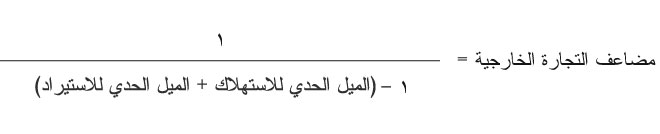 الى اللقاء في المحاضرة القادمة